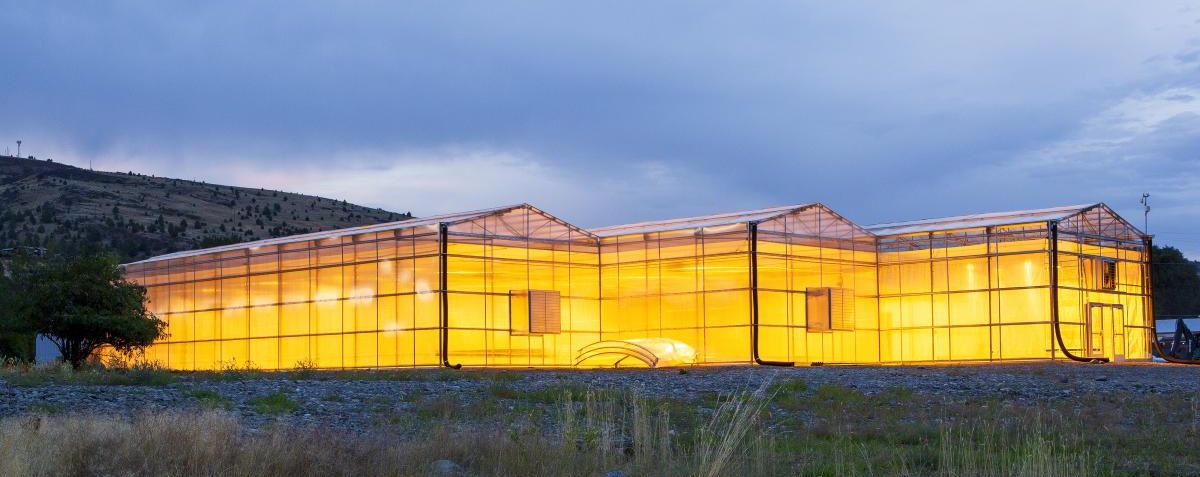 Strategic Approaches for Rural Communities
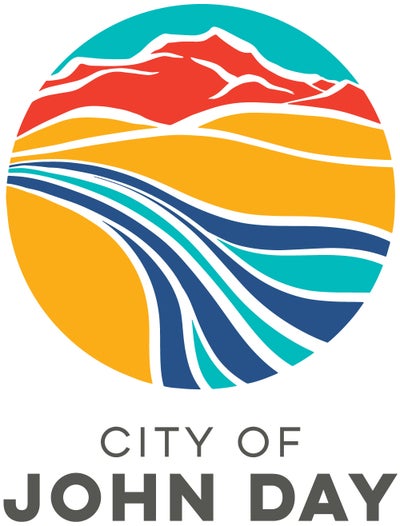 Definition
Economic Development
… is the process of improving a community’s well-being through job creation, business growth, and income growth (factors that are the typical and reasonable focus of economic development policy), as well as through improvements to the wider social and natural environment that strengthen the economy.

(Moore et al., 2006)
Why do Economic Development?
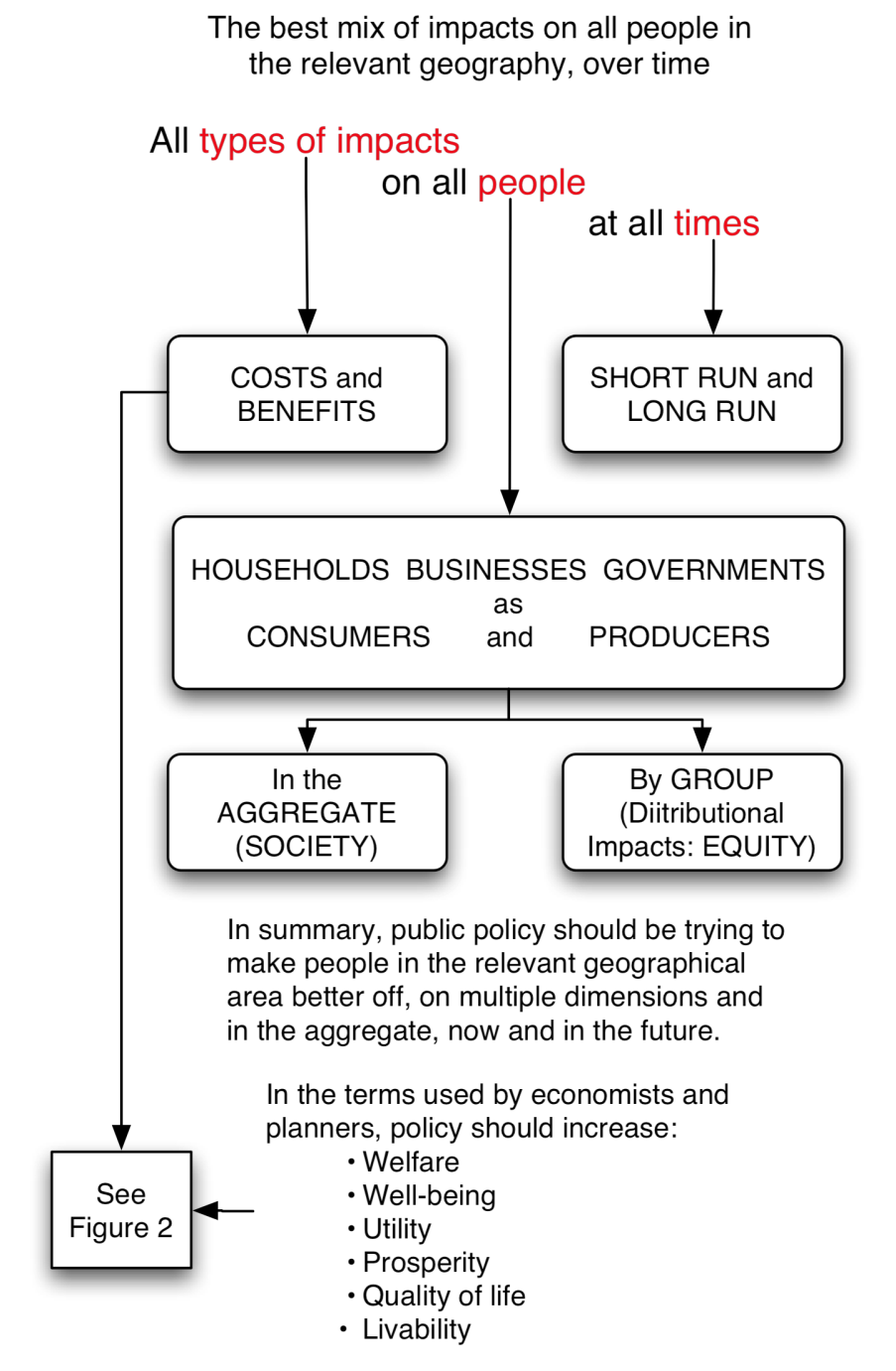 Economic development intends to make people better off
In multiple dimensions
Now, and in the future
The Broad View
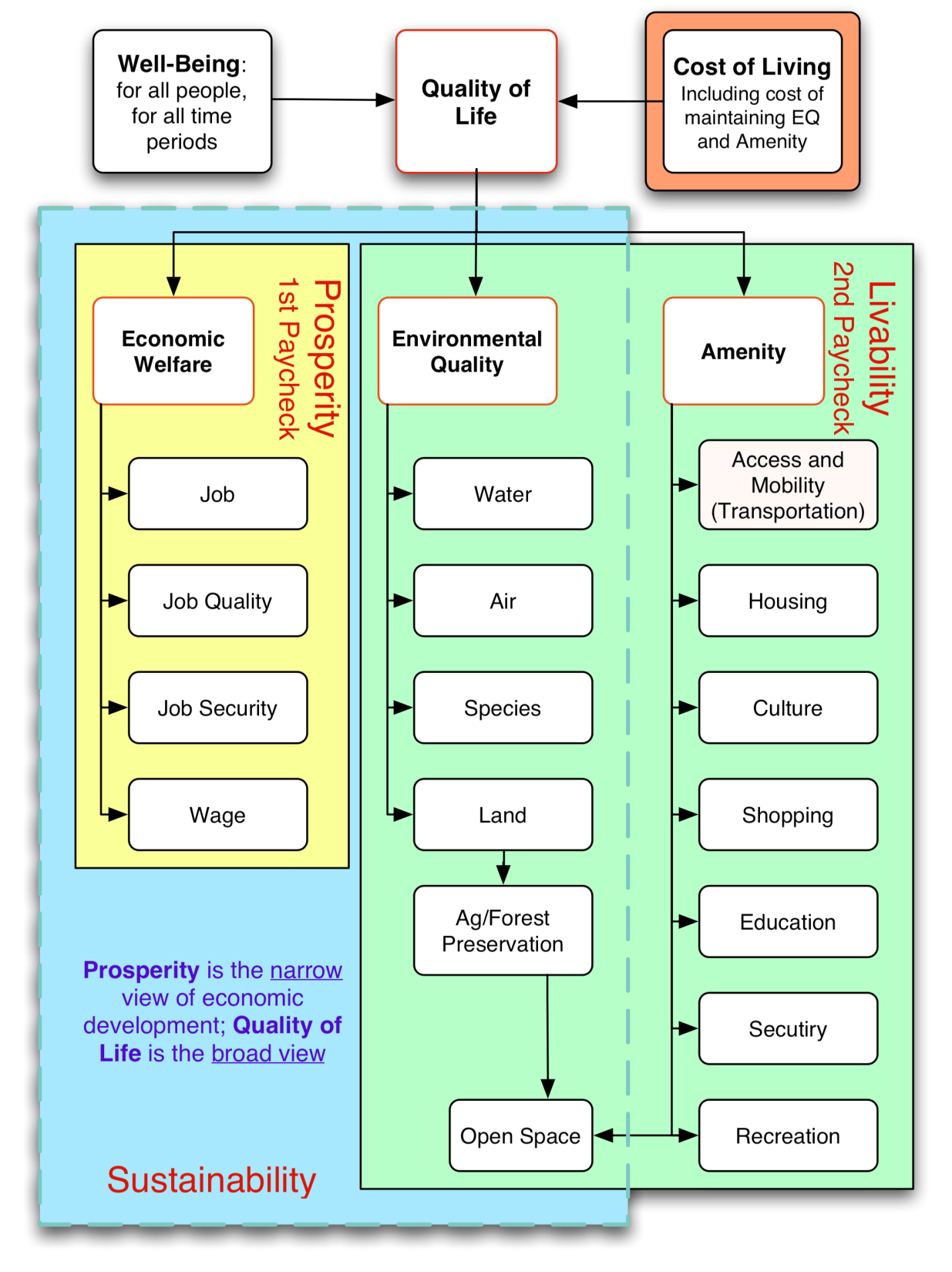 It is about prosperity (the first paycheck), and
Livability (the second paycheck)
The “Three Legs of the Stool” of Economic Development
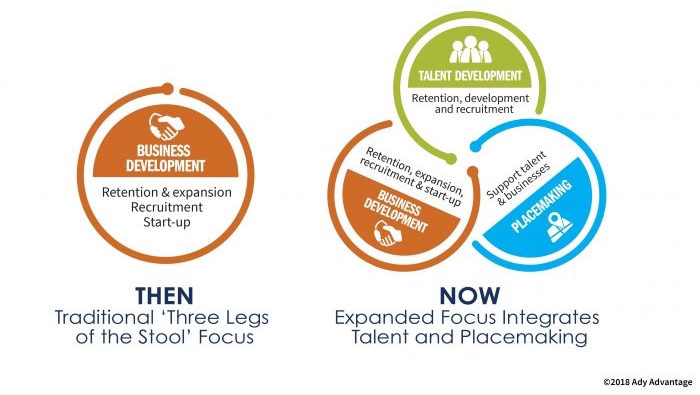 Five Levels of Development
The Role of Public Policy
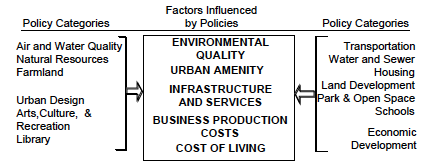 Source: Moore, et al, 2007
Objectives of Economic Development
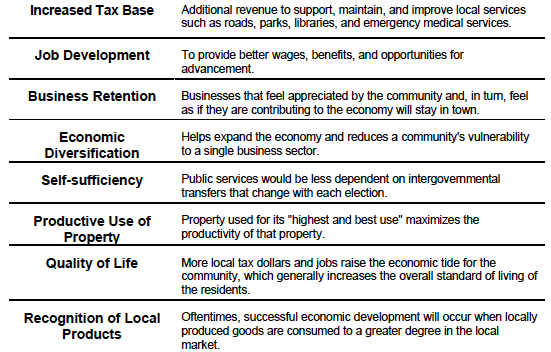 Understand Your Community’s Competitive Advantages
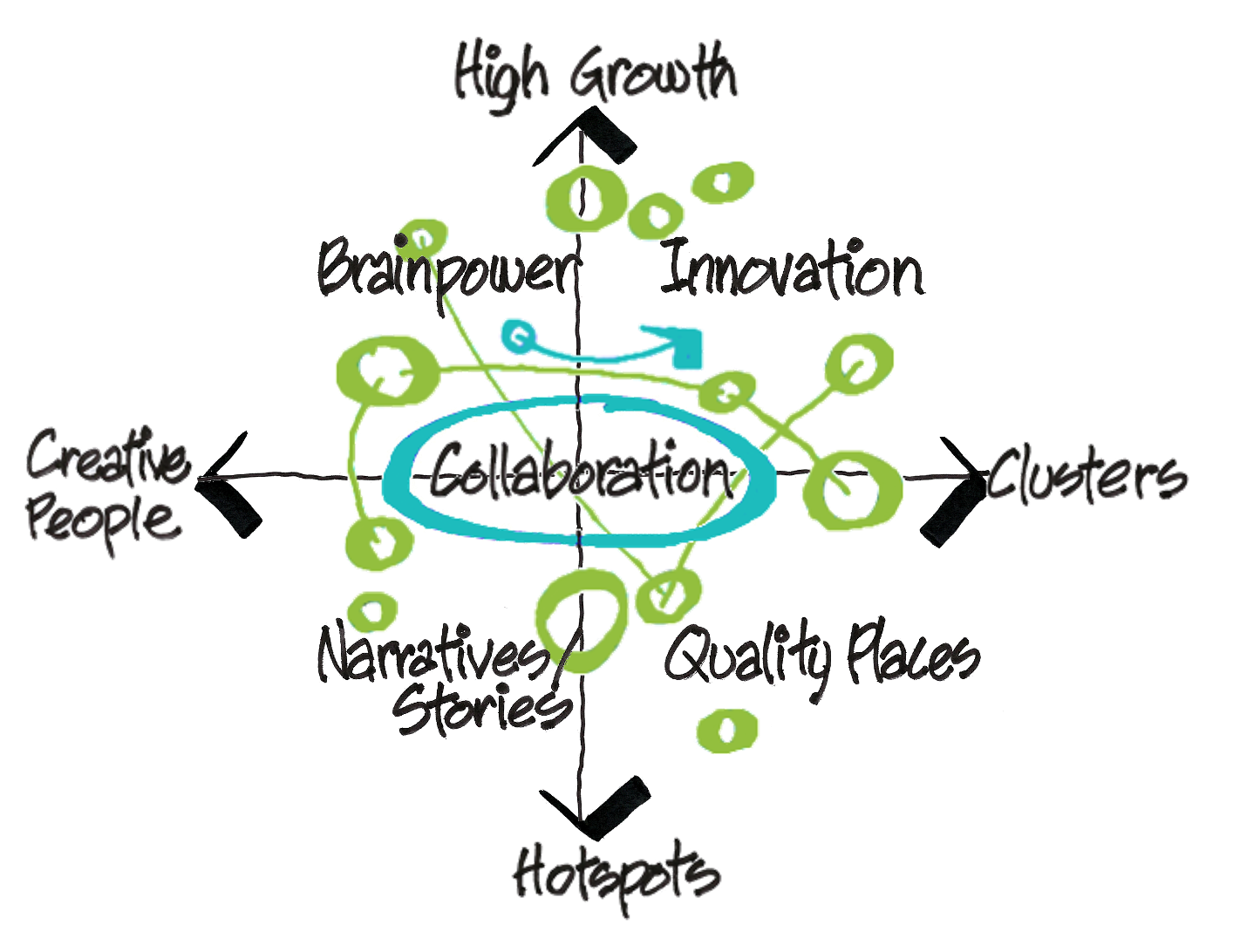 9
The Winding Path of Economic Development
How can we get there if we don’t know where we’re going?

All strategy uses outcomes to define pathways to achieving those outcomes
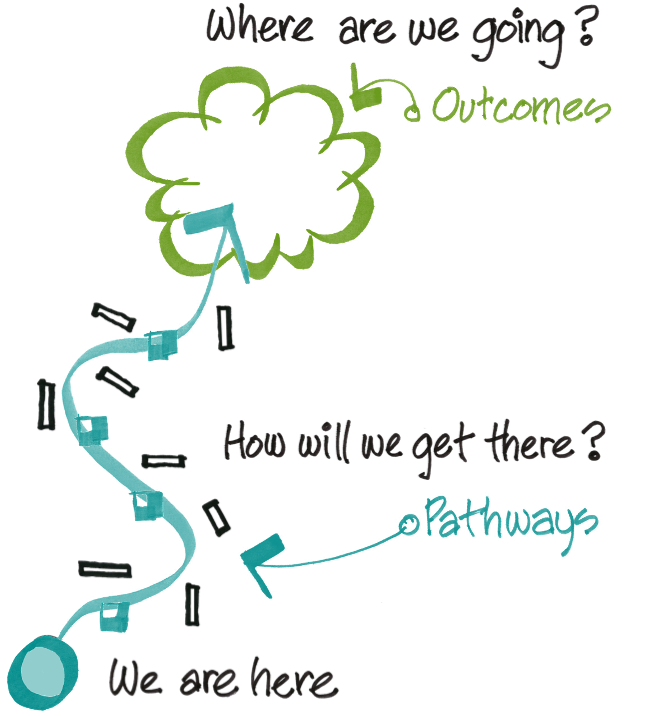 10
Strategic Planning or Strategic Investment?
Strategic Investment
Define desired outcomes
Develop pathways to move towards outcomes
Identify strategic public investments
Strategic Planning
Establish a committee
Conduct environmental scan (SWOT)
Develop vision, goals and strategies
Implement
11
City of John Day Overview
12
Where the Old West Meets the New West
13
John Day’s Socioeconomic Challenges
Recover the population we’ve lost, then maintain the gains
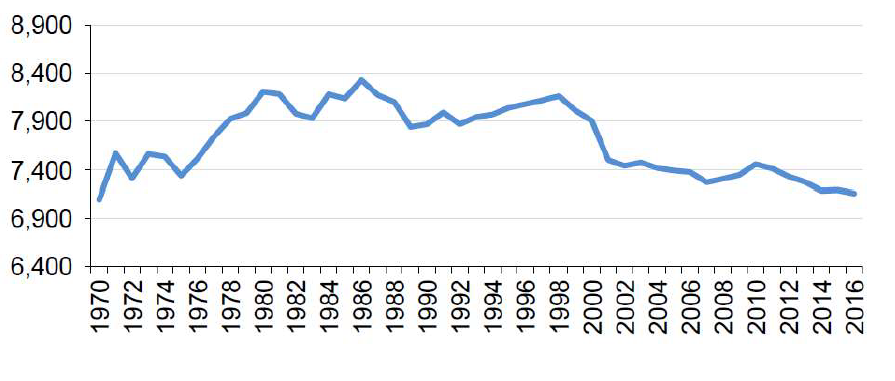 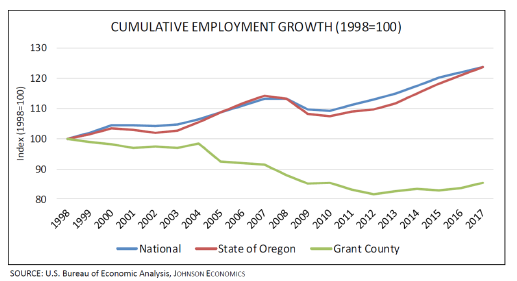 Lost over 1,000 residents countywide (15%); more than 300 in John Day
Lost half our student enrollment
Grew for the first time in 2020!
14
John Day Regional Context
15
John Day’s Strategy for Growth
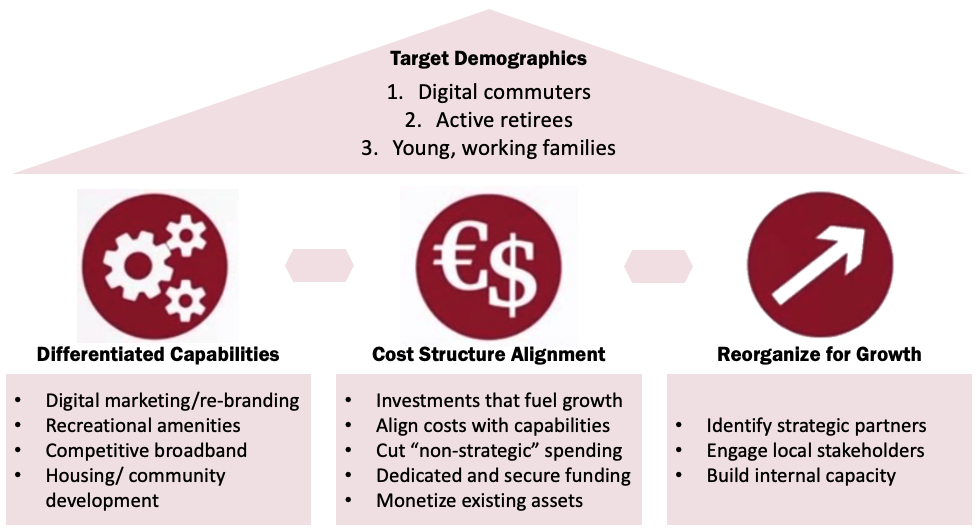 16
Community Investment Strategy
Adopted in our Comprehensive Economic Development Strategy
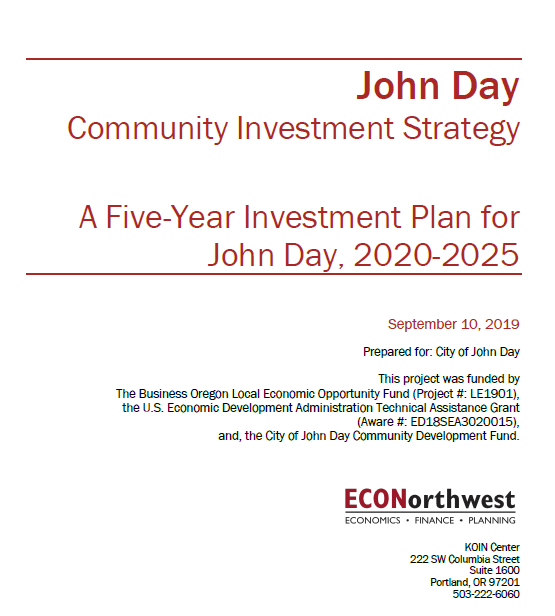 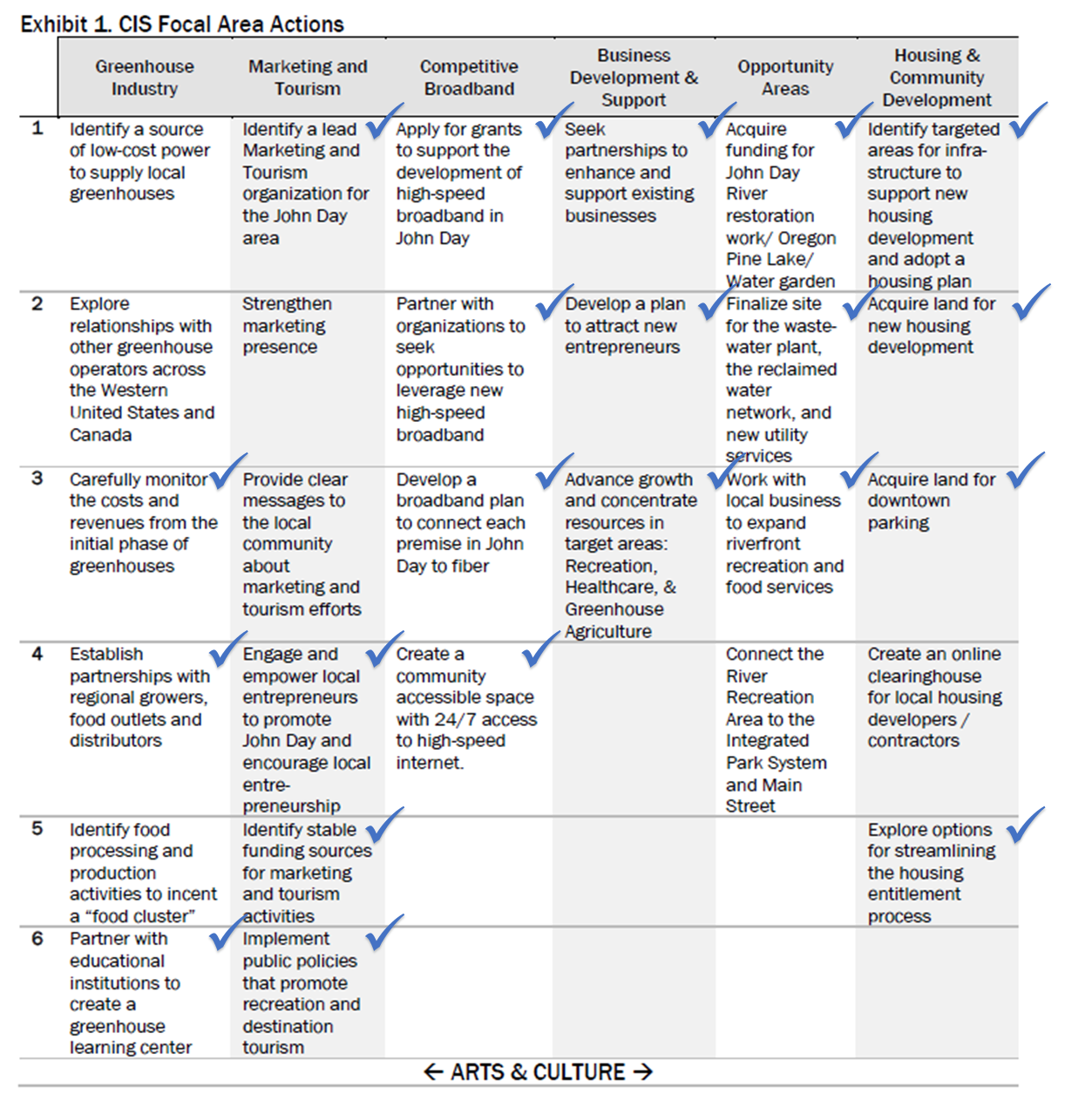 Greenhouse Industry
Marketing & Tourism
Competitive Broadband
Business Development
Opportunity Areas
Housing & Community Development
       Arts & Culture
17
Wastewater  Reclaimed Water (Engine)
18
Water Sustainability  Food Sustainability
19
Community Supported Agriculture
Innovation Gateway & Integrated Park System
TGM-funded Area Plan for Brownfield Reclamation & Riverfront Restoration
21
Opportunity Areas identified in CEDS
22
Housing & Community Development Incentives
The New Home Incentive Program
7% cash rebate on new home construction (based on the increase in the property’s assessed value)
Payment of system development charges on behalf of the property owner (currently $7,354)
Existing Home Remodel Incentive Program
15% cash rebate (based on the increase in the property's assessed value) on substantial improvements to home facades, structural repairs, major remodels and new additions that add additional rooms and living space.
The minimum AV increase to qualify for this incentive is $10,000.
Land Development Incentive Program
Developer/Builder/Property Owner Incentives for horizontal improvements to develop new housing within the Plan Area (private)
Infrastructure Investment Program where the URA completes improvements specified in a development agreement (public)
23
Integrated Initiatives
24
Earned Media
Other Side of the Hill video: https://vimeo.com/450634863
“What’s Growing in John Day” Oregon Humanities article: https://www.oregonhumanities.org/rll/magazine/feed-fallwinter-2020/whats-growing-in-john-day/
“Recreation and Revitalization in John Day” Western Planner article: https://www.westernplanner.org/2020articles/2020/7/15/recreation-and-revitalization-in-john-day 
“Fertile Future” Oregon Business article: https://www.oregonbusiness.com/article/tech/item/18734-fertile-future 
2019 LOC Award Press Release: https://www.orcities.org/application/files/4315/7005/1284/2019_Excellence_Award_News_Release-FINAL-2.pdf 
“Rethinking the River” Oregon Business article: https://www.oregonbusiness.com/article/real-estate/item/18542-rethinking-the-river 
“Desert Prospector” Oregon Business article: https://www.oregonbusiness.com/article/economy/item/18385-this-is-not-your-grandaddy-s-government
25
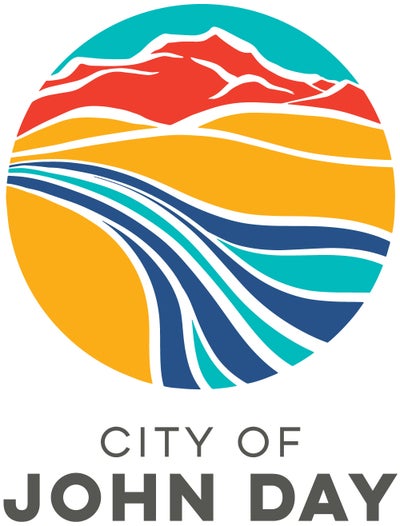